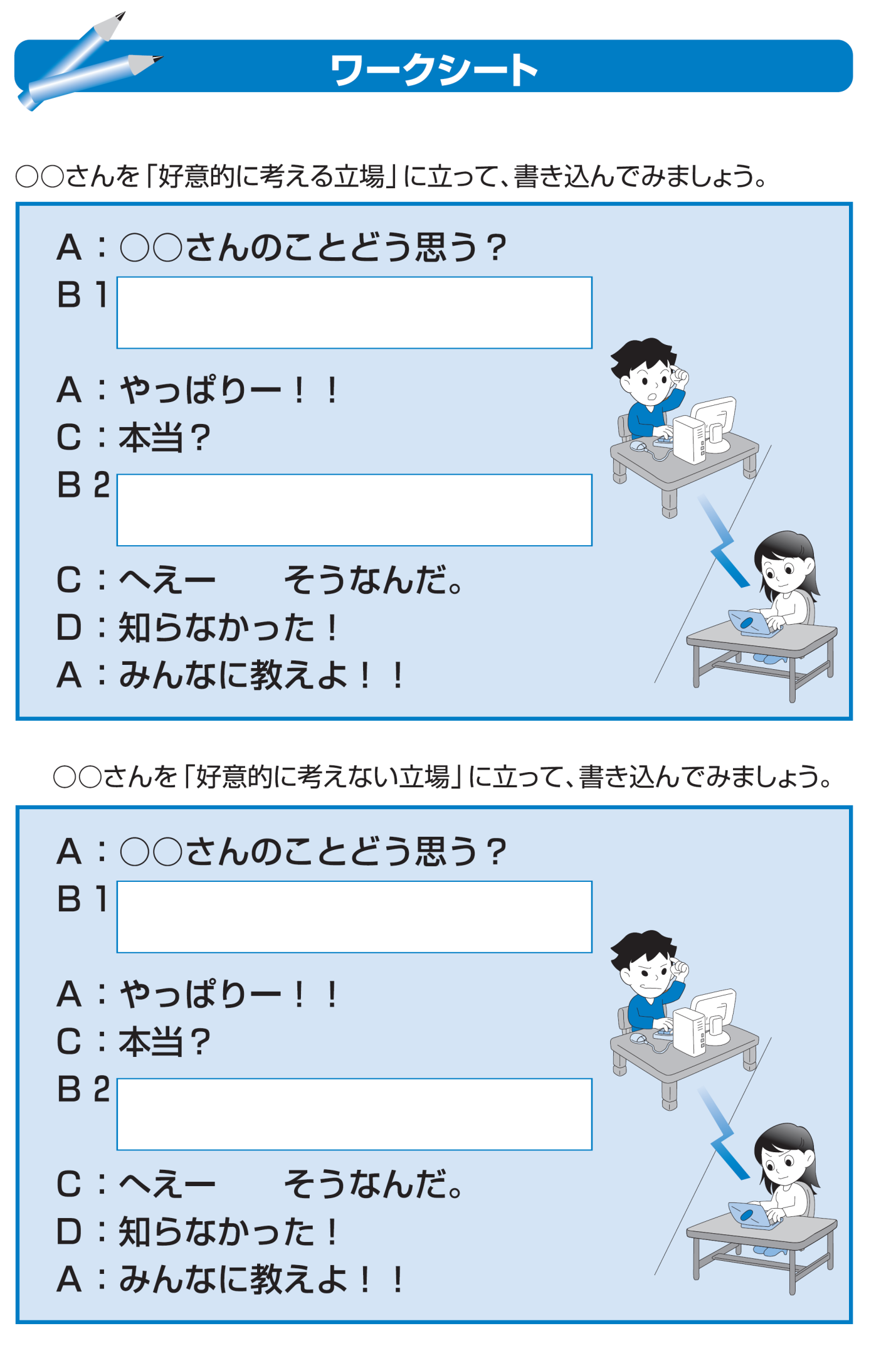 ワークシート「その一言でこんなに違う」
資料参考：兵庫県教育委員会作成人権教育資料
資料参考：滋賀県人権センター
ワークシート「ちがいのちがい」
①
②
３　①「あっていい違い」、②「ないほうがいい違い」について、他に考えられる項目を考えて書いてみましょう。
２　「ないほうがいい違い」に分類されたカードの特徴は何ですか？
１　「あっていい違い」に分類されたカードの特徴は何ですか？
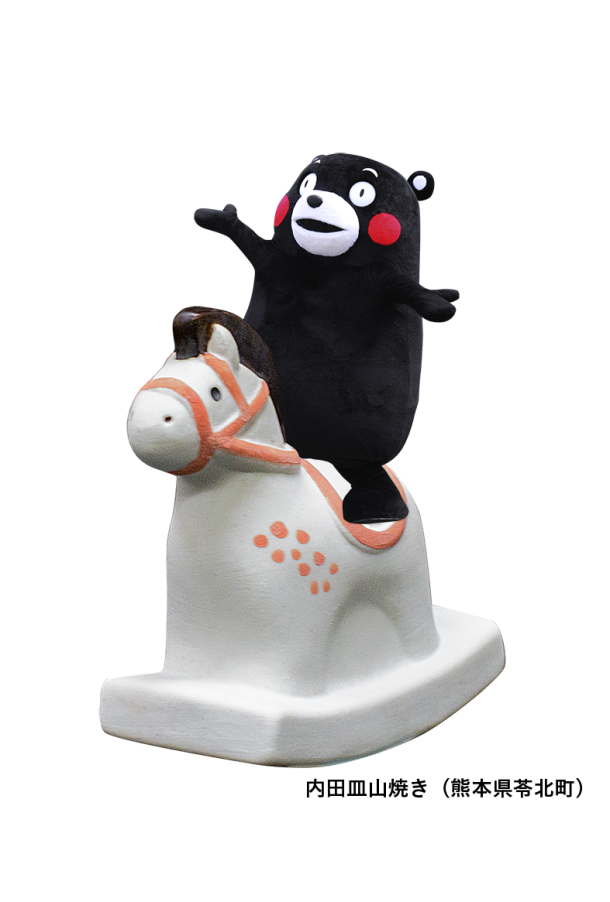 ワークシート「差別根強い熊本、今も変わらず残念」
２　私たちの住む熊本県、そして天草。
　　どんな町になればいいなと思いますか？
１　あなたは、この記事を読んでどんなことを考えましたか？
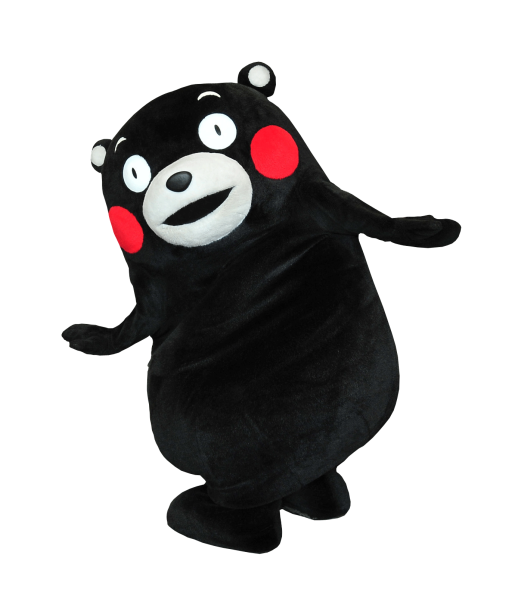 横断歩道
[Speaker Notes: ①カード（スライド２）をグループの人に配りきります。（端数も配りきる）
②参加者はカードを見せずに口頭でカードの説明をします。
③班でワークシート（スライド１）にみんなの情報を自由に書き込みをしながら、商店街を完成させる。
カードが欠けると完成しない、誰がいなくてもだめ、みんなが大切な人というのを実感できるプログラムです。またみんなで一つのことをやり遂げる達成感も共有できます。
もともとは留学生向けテキストから見つけ、それをヒントに自作したものです。授業で使って、学級の仲間作りにも活用できます。やったことあります。効果大です。
ロジカルシンキング（論理的思考）のトレーニングとしても適しています。
他にも数種類作っていますので、ほしければあげます。]